Знакомство с гиро датчиком и решение проблем с его дрифтом (ОБНОВЛЕННЫЙ)
By Sanjay and Arvind Seshan
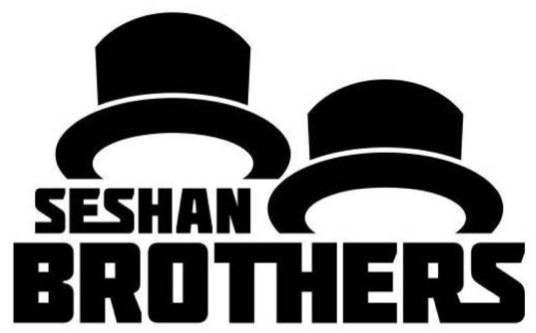 На этом занятии
Узнаем как поколение датчика влияет на калибровку
Как бороться с дрифтом гиро датчика используя новую информацию.
Пререквизиты: Шины данных, Циклы, Логические операции и принятие решений, Знакомство с гиро датчиком и решение проблем с его дрифтом
© 2017 EV3Lessons.com, Last edit 12/21/2018
2
Определения
Сброс: Текущее значение гиро датчика сбрасываются в 0. Это делает режим блока гиро датчика «сброс».
Калибровка: Гиро калибрует то, что он считает положением «покоя». Это устанавливает текущую скорость и угол гиро датчика на «0». Это обычно происходит при подключении. 
Некоторые люди называют калибровку «hard reset». В этом уроке мы будем называть это калибровкой, чтобы уменьшить количество путаницы.
© 2017 EV3Lessons.com, Last edit 12/21/2018
3
Зачем пересматривать урок с Гиро датчиком?
Методы калибровки из предыдущего занятия
Мистер Сэм Ласт из Северной Каролины обратил наше внимание на то, что некоторые гиро работают по-разному.
На некоторых более новых гиро датчиках обычно используемый калибровочный код для гиро справа (переключение между углом и скоростью) не работает (то есть не заставляет гиро выполнять повторную калибровку).
Это большая проблема для тех, кто использует один из гиро датчиков, который не калибруется с этим кодом
Метод 1:
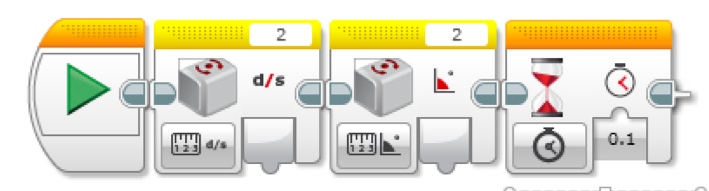 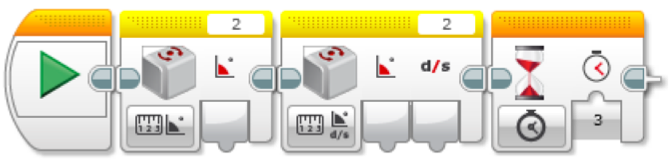 Метод 2:
Метод 3:
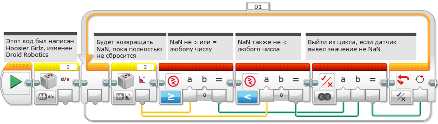 Метод 4:
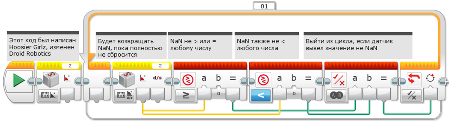 © 2017 EV3Lessons.com, Last edit 12/21/2018
4
Тестировка гиро датчиков
Мы получили данные от 30+ гиро датчиков купленных в разные года по всему миру
Код метода 4 (из предыдущего занятия) дает простой способ проверить, поддерживает ли ваш датчик перекалибровку или нет. 
Датчики, которые могут калиброваться, исполнение кода занимает 3 секунды. 
Датчики, которые не могут калиброваться, исполнение кода занимает < .1 секунды. 
Мы добавили код с таймером, проведя 3 калибровки мы смотрим на среднее время.
Мы подумали, что проблема может быть связана с кодом в нижней части гироскопа (показан красным кружком), поэтому мы также записали это.
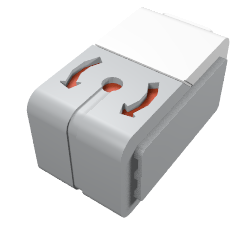 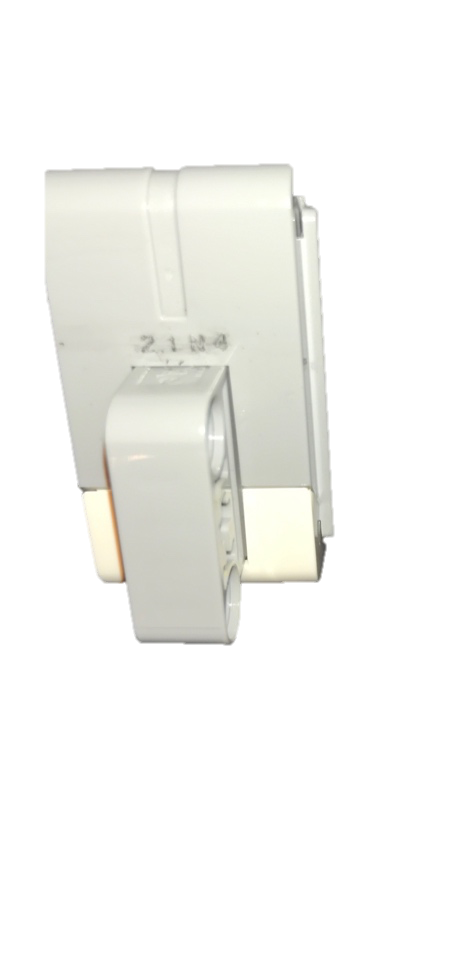 © 2017 EV3Lessons.com, Last edit 12/21/2018
5
Результаты
Пример кода на Гиро датчике
Старый тип
Новый тип
Существует зависимость между кодом, напечатанным на самих гиро датчиках, и с тем, правильно ли они калибруются.
Все гиро датчики с N2 и N3 на конце работают правильно. Все гиро датчики с N4, N5, N6, N7 и N8 на конце не калибруются. 
Мы лично тестировали на N3, N4, N6 и N8. Тесты на других проводились друзьями.
Заметка: Если вы закончили этот урок и обнаружили новые цифры (такие как N7 и N8), пожалуйста сообщите их нам team@ev3lessons.com.
18N2
20N2
48N2 

01N3
02N3
03N304N3
05N3
06N3
16N3
17N319N3
42N3
43N3
44N3
45N3
47N3
49N3
50N3
51N3
09N4
15N420N421N438N4
39N4
50N4

13N5
17N5
21N522N5
27N528N536N545N5
03N6
05N606N6
15N6
17N620N6
21N6
23N6
29N6
06N7
23N7
28N7

10N8
© 2017 EV3Lessons.com, Last edit 12/21/2018
6
Какая версия датчиков у вас?
Метод 1: Вы можете взглянуть на маленький код напечатанный на гиро датчике и посмотреть на последнюю комбинацию буквы-цифры
Метод 2: Вы можете запустить программу проверки, которую вы выложили на сайте Mindlesson  Продвинутый. Он покажет какой датчик у вам и каким методом его нужно калибровать.
https://mindlesson.ru/wp-content/uploads/2019/06/GyroRevisited.ev3
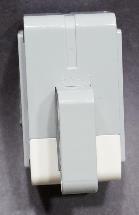 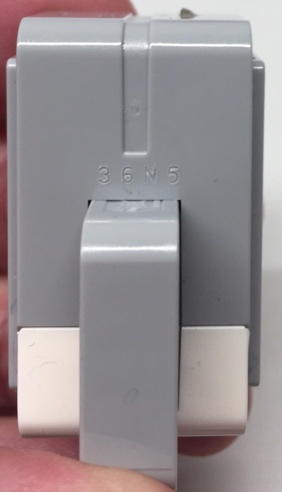 “N5”
“N3”
Фото сделано 
Thomas Madeya
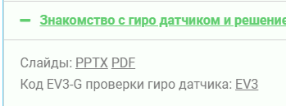 © 2017 EV3Lessons.com, Last edit 12/21/2018
7
Увеличенные картинки примеров кода
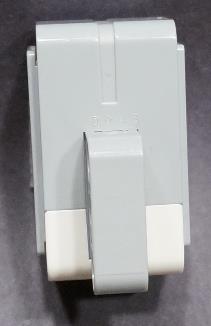 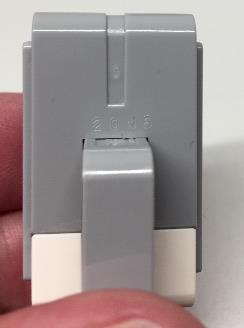 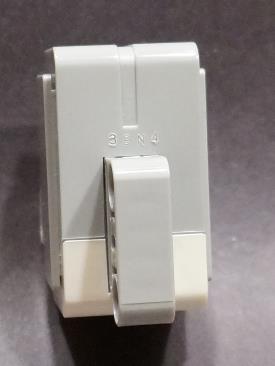 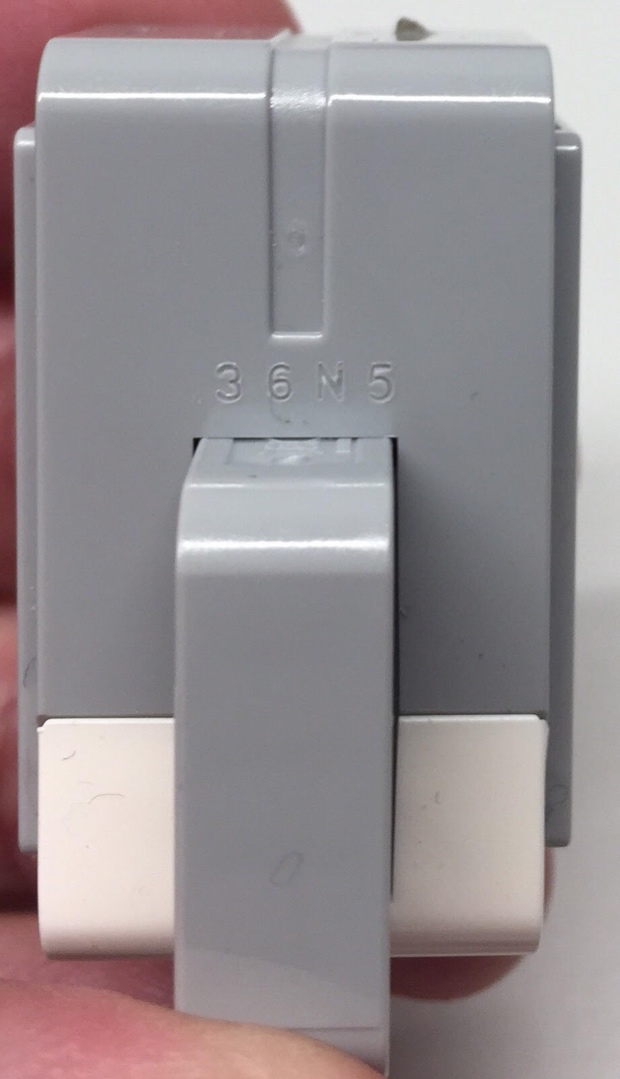 “N3”
“N4”
“N5”
“N6”
Везде, где в этой презентации упоминается N4, результат был проверен и для N5, N6, N7.
Везде, где в этой презентации упоминается N3, результат был проверен и для N2.
“N5” и “N6” Фото сделано Thomas Madeya
© 2017 EV3Lessons.com, Last edit 12/21/2018
8
Что делать если у вас нет N2/N3 Датчика?*
Железное решение
Программное решение
Переподключите ваш датчик, пока робот в состоянии покоя

Этот метод требует доступа к EV3 портам и подвержен сбоям, поскольку вы можете встряхнуть робота при повторном подключении провода.
Если вы считаете порт, к которому подключен гиро как инфракрасный датчик выходит что то вызывает калибровку. 
Смотрите следующие 4 слайда для получения обновленного кода повторной калибровки (стратегии 5-8), который можно использовать для датчиков «N4» и выше.Может использоваться с «N3» и ниже.
Заметка: Считка датчика как цвет, ультразвук, касания или температуры.
* По мере обнаружения новых решений этот слайд будет обновляться.
© 2017 EV3Lessons.com, Last edit 12/21/2018
9
Калибровка: метод 5
Сначала считывание гиро как ИК-датчика, а затем как гиро приводит к повторной калибровке гиро.
Во-вторых, добавьте блок ожидания, чтобы дать сенсору немного времени для полной калибровки. Наш опыт показывает, что 4 секунды достаточно. Обратите внимание, что код Стратегии 1 из предыдущего занятия занял 0,1 секунды
Примечание для пользователей датчика «N3»: в остальной части вашей программы вы должны использовать только режим гиро «угол». Использование режима «скорость» или «угол и уровень» приведет к повторной калибровке гиро. Пользователи датчика «N4» могут изменять режимы, не вызывая калибровку. Изменения режима «сбрасывают» угол до 0.
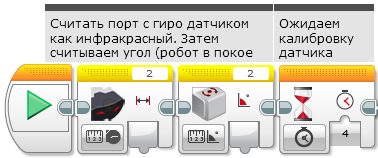 © 2017 EV3Lessons.com, Last edit 12/21/2018
10
Калибровка: метод 6
Этот метод оставляет датчик в режиме «угол и уровень». Он удобен для пользователей “N3”.
Эта версия требует 4 секунды.
Примечание для пользователей датчика «N3»: в остальной части вашей программы вы должны использовать только режим «угол и уровень». Использование режима «угол» или «скорость» приведет к повторной калибровке гиро. Кроме того, *** НЕ *** используйте режим сброса гиро - это переводит гироскоп в угловой режим, который вызывает длительную 3-секундную повторную калибровку. Пользователи датчика «N4» могут изменять режимы, не вызывая калибровку. Изменения режима «сбрасывают» угол до 0.
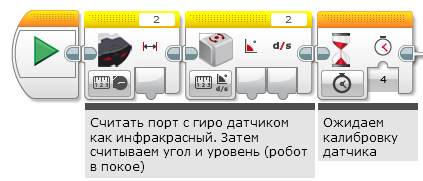 © 2017 EV3Lessons.com, Last edit 12/21/2018
11
Калибровка: метод 7
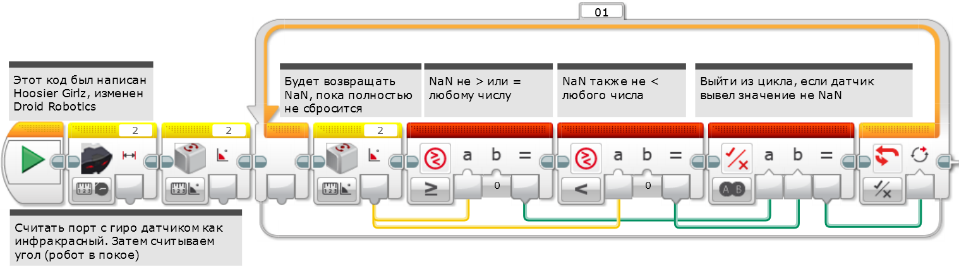 Примечание для пользователей датчика «N3»: в остальной части вашей программы вы должны использовать только «угол» режимы гиро. Использование режима «скорость» или «угол и уровень» приведет к повторной калибровке гиро. Пользователи датчика «N4» могут изменять режимы, не вызывая калибровку. Изменения режима «сбрасывают» угол до 0.
Этот метод калибровки оставляет гиро в режиме угол. Это, наверное, самый распространенный способ использования гироскопа. Выполнение этого кода занимает около 4 секунд
© 2017 EV3Lessons.com, Last edit 12/21/2018
12
Калибровка: метод 8
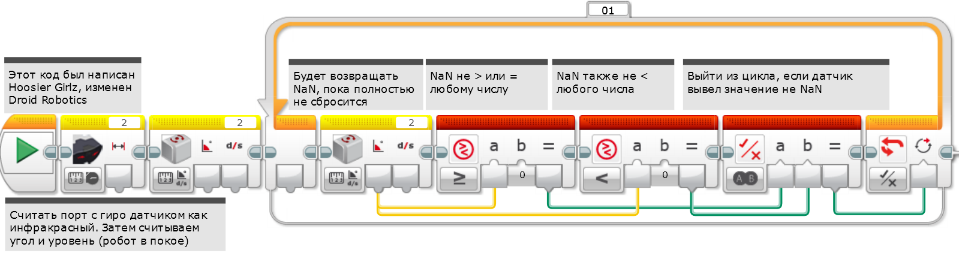 Этот метод оставляет датчик в режиме «угол и уровень». Он удобен для пользователей “N3”.
Примечание для пользователей датчика «N3»: в остальной части вашей программы вы должны использовать только режим «угол и уровень». Использование режима «угол» или «скорость» приведет к повторной калибровке гиро. Кроме того, *** НЕ *** используйте режим сброса гиро - это переводит гироскоп в угловой режим, который вызывает длительную 3-секундную повторную калибровку. Пользователи датчика «N4» могут изменять режимы, не вызывая калибровку. Изменения режима «сбрасывают» угол до 0.
© 2017 EV3Lessons.com, Last edit 12/21/2018
13
Обсуждение
Новые методы калибровки гиро в этом уроке работают для датчиков N2-N3 или N4-N8
Обратите внимание, что все новые калибровки занимают около 3-4 секунд. Это значительно больше, чем в предыдущих стратегиях 1 и 3 (на уроках «Введение в гироскоп»), в которых гироскоп оставался в режиме считывания углов (0,1 с против 3-4 с)
Поэтому, если у вас более старые гироскопы N2 и N3, вы можете использовать старый код, для которого требовалось меньше времени.
Новые датчики N4-N8 позволяют использовать различные гироскопические режимы внутри программы без повторной калибровки.
Вывод: произошла аппаратная перестановка между гироскопами N3 и N4. Более старые гироскопы, вероятно, используют ISZ-655 (одноосный гироскопический чип).
© 2017 EV3Lessons.com, Last edit 12/21/2018
14
В итоге
Благодаря тому, что сообщество отправило все коды на гироскопических датчиках, оказалось, что на каждом гироскопическом датчике есть код даты. 45N5 = [Неделя] [Завод / Электроника] [Год] = Неделя 45, N, 2015
Запустив EV3Dev, Дэвид Лехнер смог определить, что у новых датчиков есть некоторые дополнительные секретные режимы, включаемые новым оборудованием внутри датчика. Новые датчики имеют двухосный гироскоп, который позволяет измерять угол и скорость относительно второй оси (параллельно кабелю)
Примечание. Эти режимы недоступны через стандартный гироскопический блок EV3-G, даже если у вас есть новые гироскопические датчики. Режимы называются «TILT-ANG» и «TILT-RATE» в самом датчике. Посмотрите https://youtu.be/KjlT0BUJr-w, чтобы узнать, как Дэвид Лехнер обнаружил различные режимы.
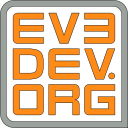 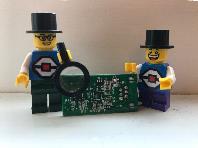 Информация на этом слайде предоставилена Дэвидом Лехнером и Хорхе Перейра.
© 2017 EV3Lessons.com, Last edit 12/21/2018
15
Что это значит для калибровки?
Лехнер считает, что с датчиками N4, N5, N6, N7 и N8, поскольку есть новые (скрытые) режимы, которые измеряют вращение вокруг другой оси, датчик больше не сбрасывается при переключении режимов с угла на скорость.
Блок ИК-датчика работает в нашем коде решения, потому что он вызывает тайм-аут связи с датчиком и вызывает сброс датчика. Это связано с тем, что микропрограмма LEGO обрабатывает ИК-датчик по-другому (более длительным временем ожидания).
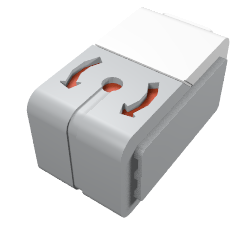 Информация на этом слайде предоставилена Дэвидом Лехнером и Хорхе Перейра.
© 2017 EV3Lessons.com, Last edit 12/21/2018
16
Благодарность
Этот урок написан Sanjay Seshan и Arvind Seshan
Больше уроков доступно на сайте  mindlesson.ru и ev3lessons.com
Спасибо мистеру Сэму Ласту за сообщение об этой проблеме нам.
Спасибо Дэвиду Лехнеру за исследование и обнаружение скрытых режимов нового датчика. 
Перевод осуществил: Абай Владимир, abayvladimir@hotmail.com
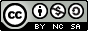 This work is licensed under a Creative Commons Attribution-NonCommercial-ShareAlike 4.0 International License.
© 2017 EV3Lessons.com, Last edit 12/21/2018
17